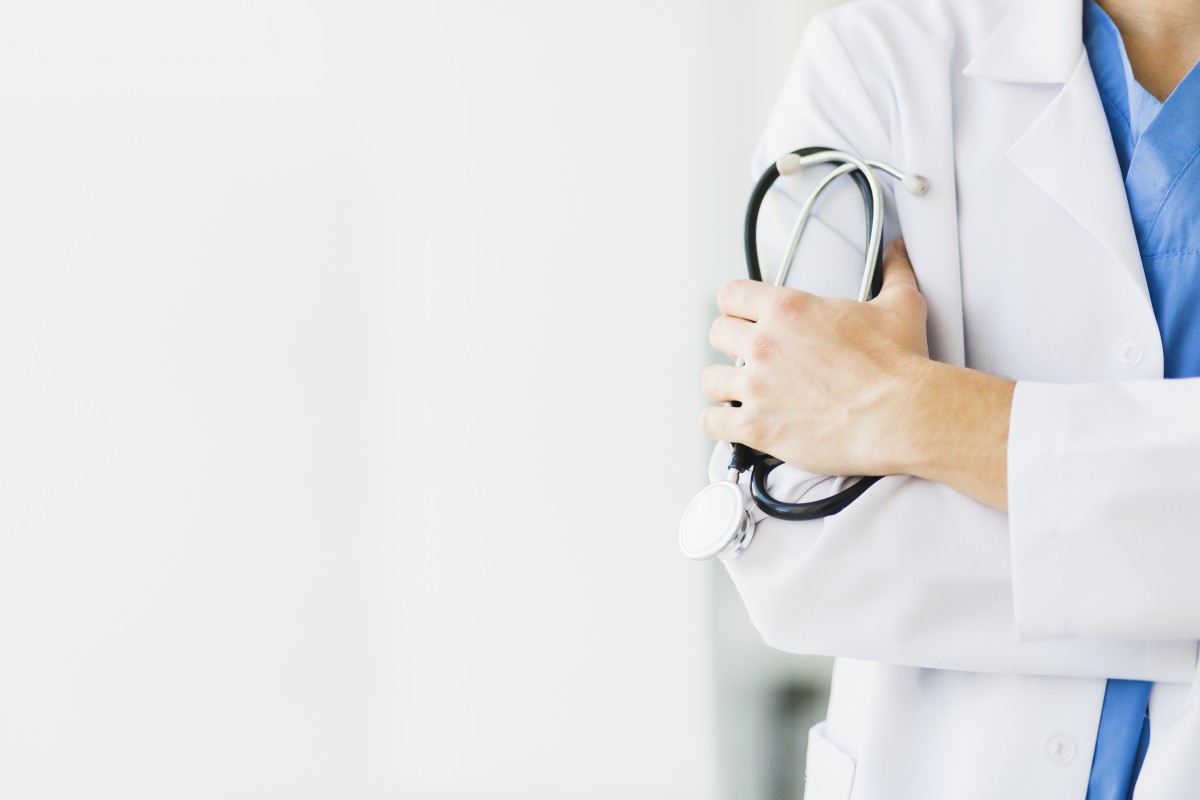 Emily Gohde, MD
Teaching Procedures CORD Curriculum Toolkit
Objectives
Stages of competency
Methods of teaching
Troubleshooting
Highlights
Stages of competency
Learner type
Student
M3 vs M4
EM bound
Intern
PGY-2
PGY-3 and PGY4
[Speaker Notes: Who are you teaching (intern, resident, vs student)
Adjust teaching based on experience and skill level of learner]
Methods
See one, do one, teach one
Basic, simple approach
Learn, see, practice, prove, do, maintain
Simulation heavy approach
Cognitive  psychomotor phases
[Speaker Notes: Simplified, more outdated version]
[Speaker Notes: More comprehensive method]
Learn
Resources
Closing the gap (suturing)
NEJM procedure videos
MedEd Portal
Textbooks
See
Sim Lab demonstrations
Demonstration on patients
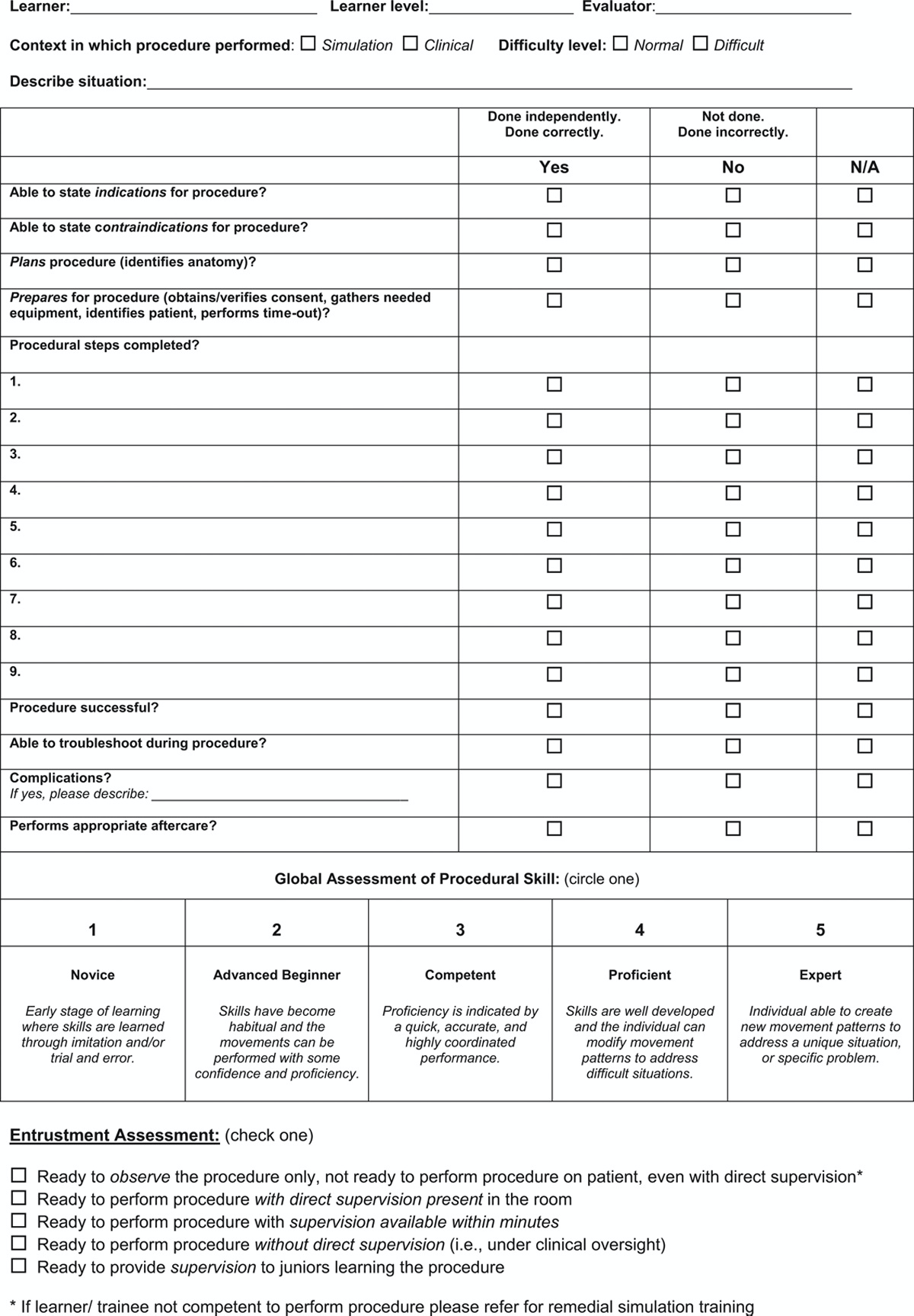 Practice/Prove
Mainly sim lab
Best place for mistakes
Troubleshooting opportunity
Assess competency
Can use template ->
[Speaker Notes: Sawyer T, White M, Zaveri P, Chang T, Ades A, French H, Anderson J, Auerbach M, Johnston L, Kessler D. Learn, see, practice, prove, do, maintain: an evidence-based pedagogical framework for procedural skill training in medicine. Acad Med. 2015 Aug;90(8):1025-33. doi: 10.1097/ACM.0000000000000734. PMID: 25881645.]
Do
Final step for learner
Needs supervision
Maintain
Offer sim opportunities throughout the year
Periodic lectures on procedures
Troubleshooting
Point out what can go wrong and what to do
Important for learners with more experience
Don’t forget!
Explain every step
Every procedure is different
Highlight crucial and most dangerous steps
Avoid “taking over” unless necessary
Can also have learner do feedback teaching
“Teach me how do the procedure as if I’ve never done it before”
Walk me through the procedure
References
Sawyer T, White M, Zaveri P, Chang T, Ades A, French H, Anderson J, Auerbach M, Johnston L, Kessler D. Learn, see, practice, prove, do, maintain: an evidence-based pedagogical framework for procedural skill training in medicine. Acad Med. 2015 Aug;90(8):1025-33. doi: 10.1097/ACM.0000000000000734. PMID: 25881645.
Dreyfus S, Dreyfus H A Five Stage Model of the Mental Activities Involved in Directed Skill Acquisition. Published February 1980. http://www.dtic.mil/cgi-bin/GetTRDoc?AD=ADA084551. 
Lenchus JD. End of the "see one, do one, teach one" era: the next generation of invasive bedside procedural instruction. J Am Osteopath Assoc. 2010 Jun;110(6):340-6. PMID: 20606241.
Thomas AA, Uspal NG, Oron AP, Klein EJ. Perceptions on the Impact of a Just-in-Time Room on Trainees and Supervising Physicians in a Pediatric Emergency Department. J Grad Med Educ. 2016;8(5):754-758. doi:10.4300/JGME-D-15-00730.1